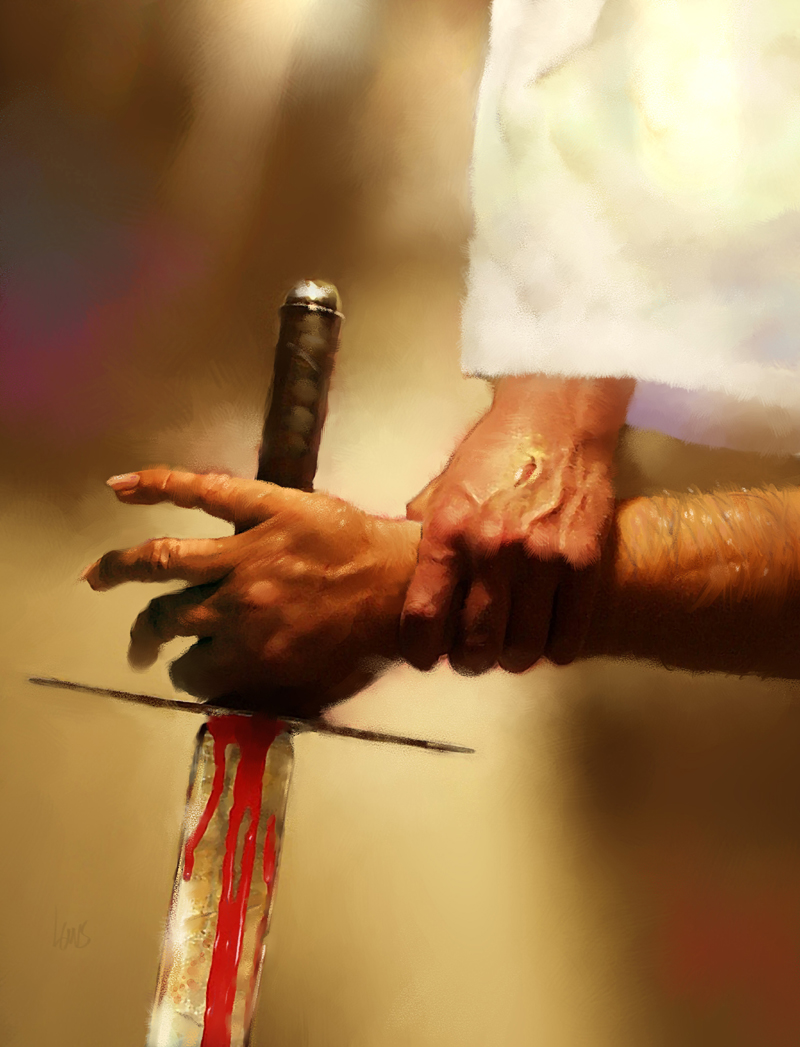 DUELO ENTRE O REMANESCENTE E A BABILÔNIA
1.DESCRIÇÃO DO REMANESCENTE E DA BABILÔNIA
REMANESCENTE
MULHER
IGREJA
REMANESCENTE
SOL
JESUS CRISTO
 (NOVO TESTAMENTO)
REMANESCENTE
LUA DEBAIXO DOS PÉS
ANTIGO TESTAMENTO (SOMBRA)
REMANESCENTE
COROA 
12 ESTRELAS
APÓSTOLOS (IGREJA PRIMITIVA)
BABILÔNIA
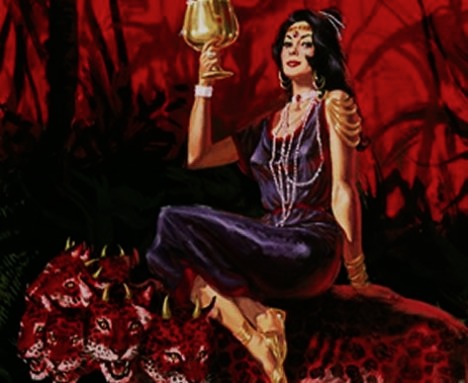 VESTIDA COM PÚRPURA E ESCARLATE
JUSTIÇA PRÓPRIA (PERSEGUIÇÃO)
BABILÔNIA
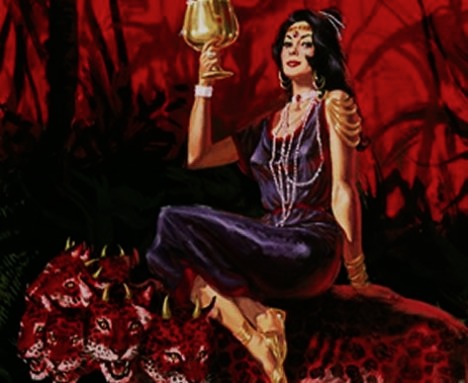 OURO, PEDRAS PRECIOSAS E PÉROLAS
RIQUEZAS
BABILÔNIA
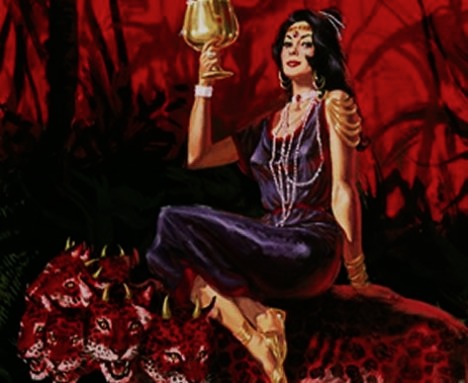 CÁLICE DE OURO
PROFANAÇÃO
BABILÔNIA
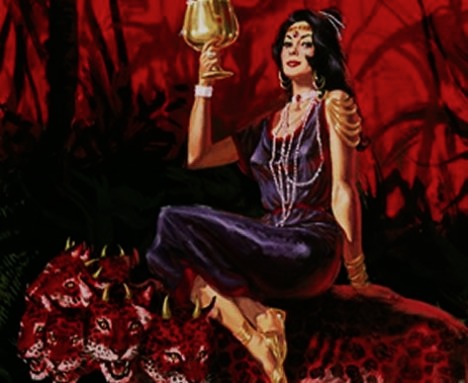 ABOMINAÇÕES
QUEBRA DA LEI
BABILÔNIA
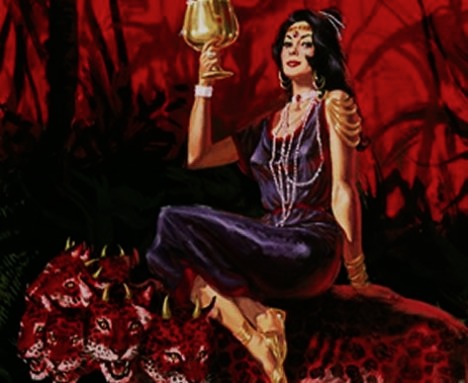 IMUNDÍCIAS
IDOLATRIA
BABILÔNIA
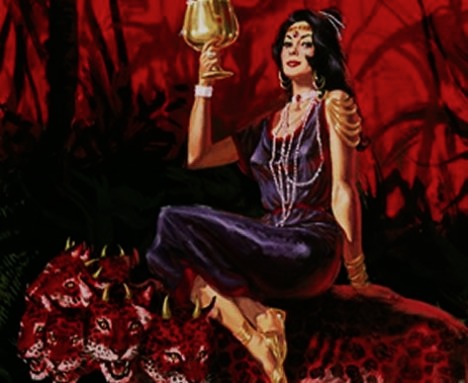 PROSTITUIÇÕES
ENSINO DE MENTIRAS
2.COMPARAÇÃO DO REMANESCENTE E DA BABILÔNIA
REMANESCENTE
TESTEMUNHO DE JESUS
?
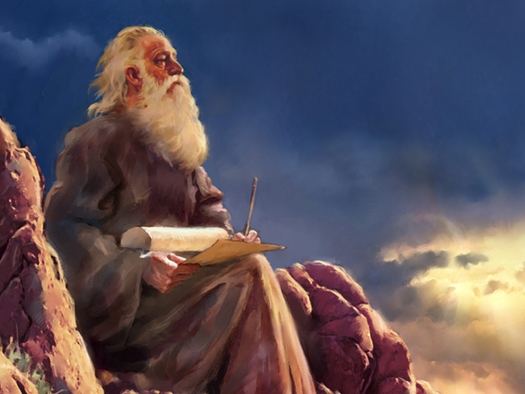 GUARDAM OS MANDAMENTOS
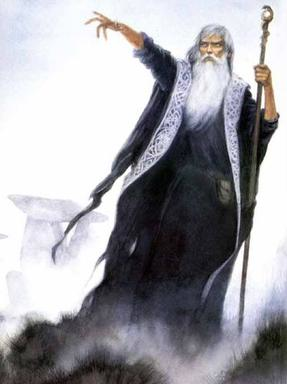 REVELAÇÃO DE DEUS ATRAVÉS DOS PROFETAS
ATENÇÃO AS PROFECIAS
PROSPERIDADE ATRAVÉS DOS PROFETAS
ESPÍRITO DE PROFECIA
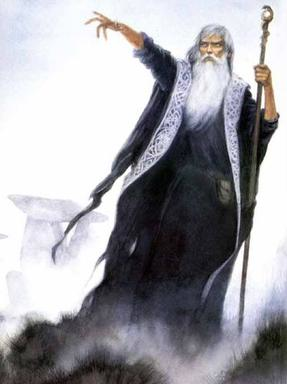 MANIFESTAÇÃO DO FALSO DOM
PROVAR A ORIGEM DO PROFETA
PELOS FRUTOS OS CONHECEREIS
PRESENÇA DO DOM NOS ÚLTIMOS 
DIAS
ESPÍRITO DE PROFECIA
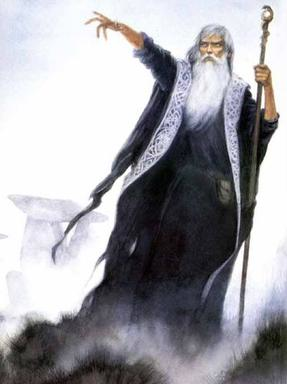 REMANESCENTE
ELLEN WHITE
ESPÍRITO DE PROFECIA
NASCEU EM 1827 E MORREU EM 1915
MAIS DE 2000 VISÕES E SONHOS
ELLEN WHITE
ESCREVEU MAIS DE 100.000 PÁGINAS
QUARTO AUTOR MAIS TRADUZIDO
MAIS TRADUZIDA DE TODAS ESCRITORAS
ELLEN WHITE
AUTOR AMERICANO MAIS TRADUZIDO
QUARTO AUTOR MAIS TRADUZIDO
ELLEN WHITE
MAIS TRADUZIDA DE TODAS ESCRITORAS
JORNAL INDEPENDENT (NOVA IORQUE)
“ELA NÃO DEMONSTROU ORGULHO ESPIRITUAL, TAMPOUCO BUSCOU LUCRO CORRUPTO. ELA VIVEU A VIDA E REALIZOU O TRABALHO DE UMA GENUÍNA PROFETIZA”.
ELLEN WHITE
BABILÔNIA
PERSEGUE OS SANTOS
 (GUARDAM OS MANDAMENTOS DE DEUS)
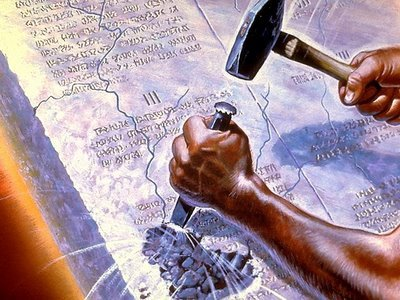 BABILÔNIA
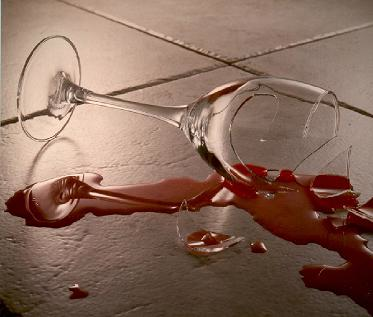 PERSEGUE O ESPÍRITO DE PROFECIA
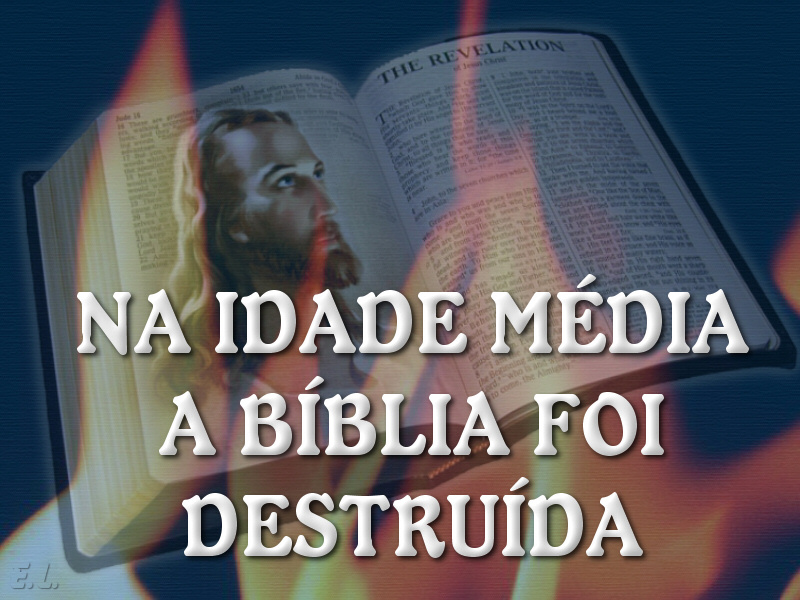 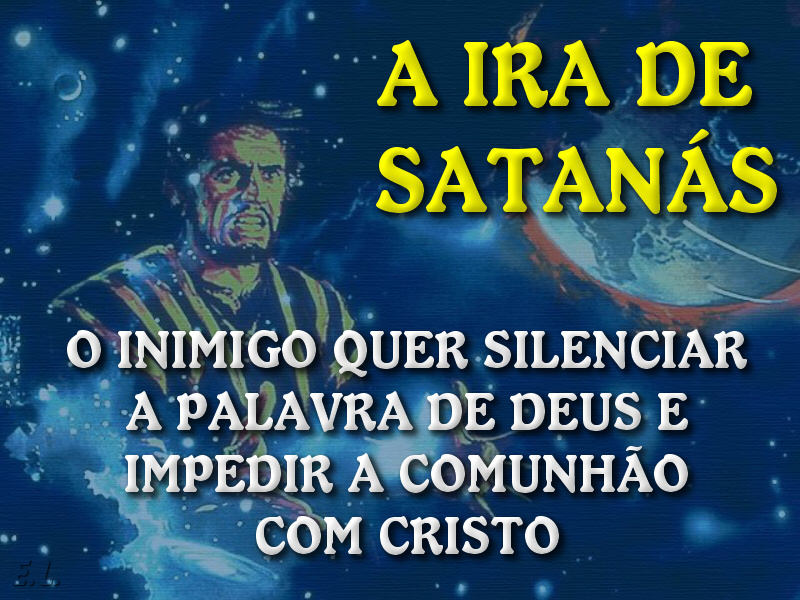 A BÍBLIA
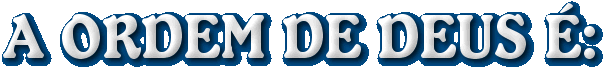 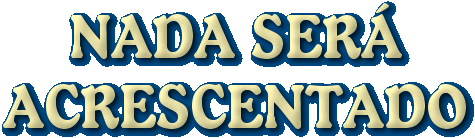 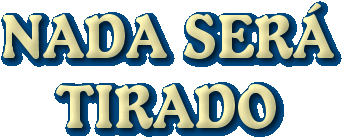 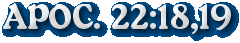 A BÍBLIA
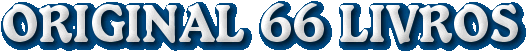 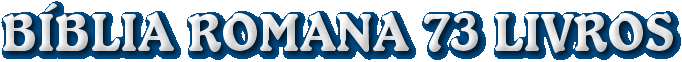 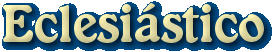 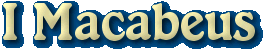 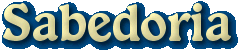 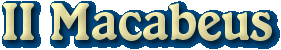 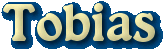 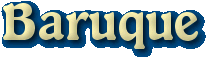 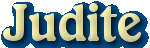 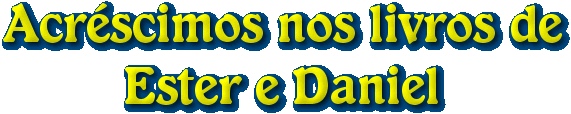 BABILÔNIA
PERSEGUIÇÃO 
AOS SANTOS
 (GUARDAM OS MANDAMENTOS)
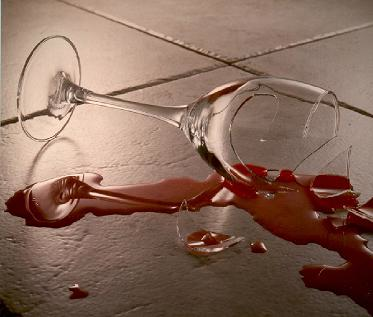 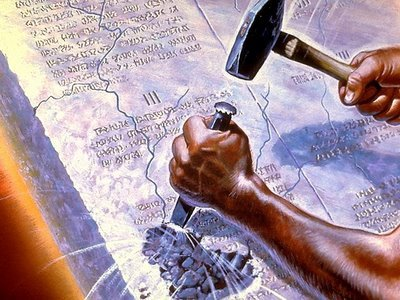 PERSEGUE O ESPÍRITO DE PROFECIA